Подтип ХЕЛИЦЕРОВЫЕ (Chelicerata)
Классификация подтипа Хелицеровые
Класс Мечехвосты
Класс паукообразные
Преимущественно наземные.
Тело делится на головогрудь и брюшко. У клещей все отделы сливаются.
На головогруди 4 пары ходильных ног.
Ротовые органы состоят из 2 пар челюстей: верхних – хелицер, и нижних – педипальп.
Усиков (антенн) нет.
Органы дыхания у пауков и скорпионов – легочные мешки, у клещей – трахеи.
Произошли от ракообразных.
Классификация класса Паукообразные
Строение паукообразных
Покровы паукообразных
Строение паукообразных
Голова паука
Пищеварительная и выделительная системы
Кровеносная, дыхательная, нервная системы
Размножение паукообразных
Отряд Пауки (Aranei)
Отряд Пауки (Aranei)
Отряд Скорпионы (Scorpiones)
Отряд Сольпуги или Фаланги (Solifugae)
Отряд Клещи
Мелкие животные (0,2 мм–1 см).
Тело не разделенное, монолитное туловище сплюснуто в спинно-брюшном направлении, округлое.
На переднем конце хоботок – видоизмененные хелицеры и педипальпы.
Ротовые органы делятся на колюще-сосущие и грызуще-сосущие.
Органы дыхания – трахеи, мелкие виды дышат всей поверхностью тела.
Развитие с полным превращением, стадии: яйцо, личинка (3 пары ног, нет дыхательного и полового отверстий), нимфа (4 пары ног, есть дыхательное отверстие), имаго.
Распространены широко. Есть свободноживущие, паразиты и вредители.
Классификация отряда Клещи
Подотряд акариформные
Размер 0,2-0,4 мм
Ротовой аппарат грызущий
Амбарные клещи
Мучной, зерновой.
Вредители сельского хозяйства.
Могут вызывать пищевые отравления
Орибатидные (панцирные) клещи
Обитают в почве.
Питаются растительными остатками.
Являются промежуточными хозяевами некоторых гельминтов
Краснотелковые клещи
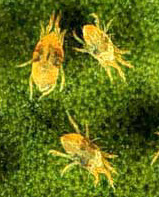 Паутинный клещ – вредитель сельского хозяйства
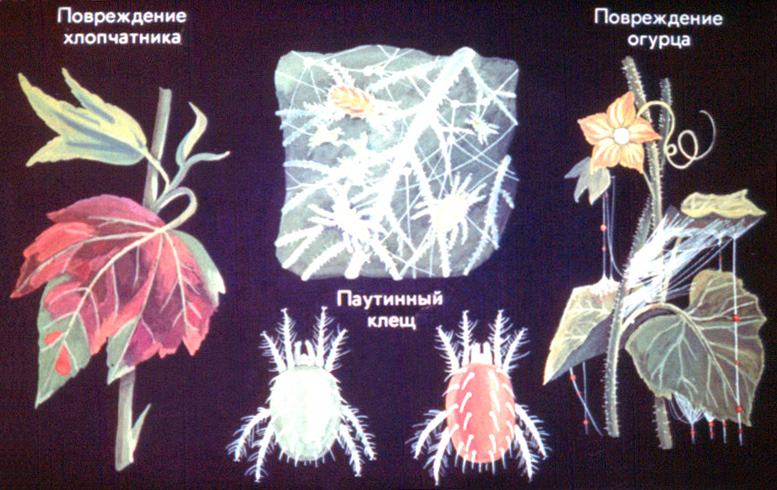 Краснотелковые клещи: демодекс (железница)
Чесоточные клещи
Паразиты, до 0,5 мм, на теле волоски.
Делятся на:
зудней
накожников
кожеедов
Чесоточные клещи: зудни
Живут в толще кожи
Питаются тканевой жидкостью
Чесоточные клещи: накожники
Чесоточные клещи: кожееды
Иксодовые клещи
Аргасовые клещи
Гамазовые клещи
Красный куриный клещ
Варроа
Фитосейиды
Хищные клещи, питаются другими клещами, в том числе паутинными